Harvest Time
(Arise! The Master Calls)
6/8
G/D - SOL

Verses: 3/Chorus
PDHymns.com
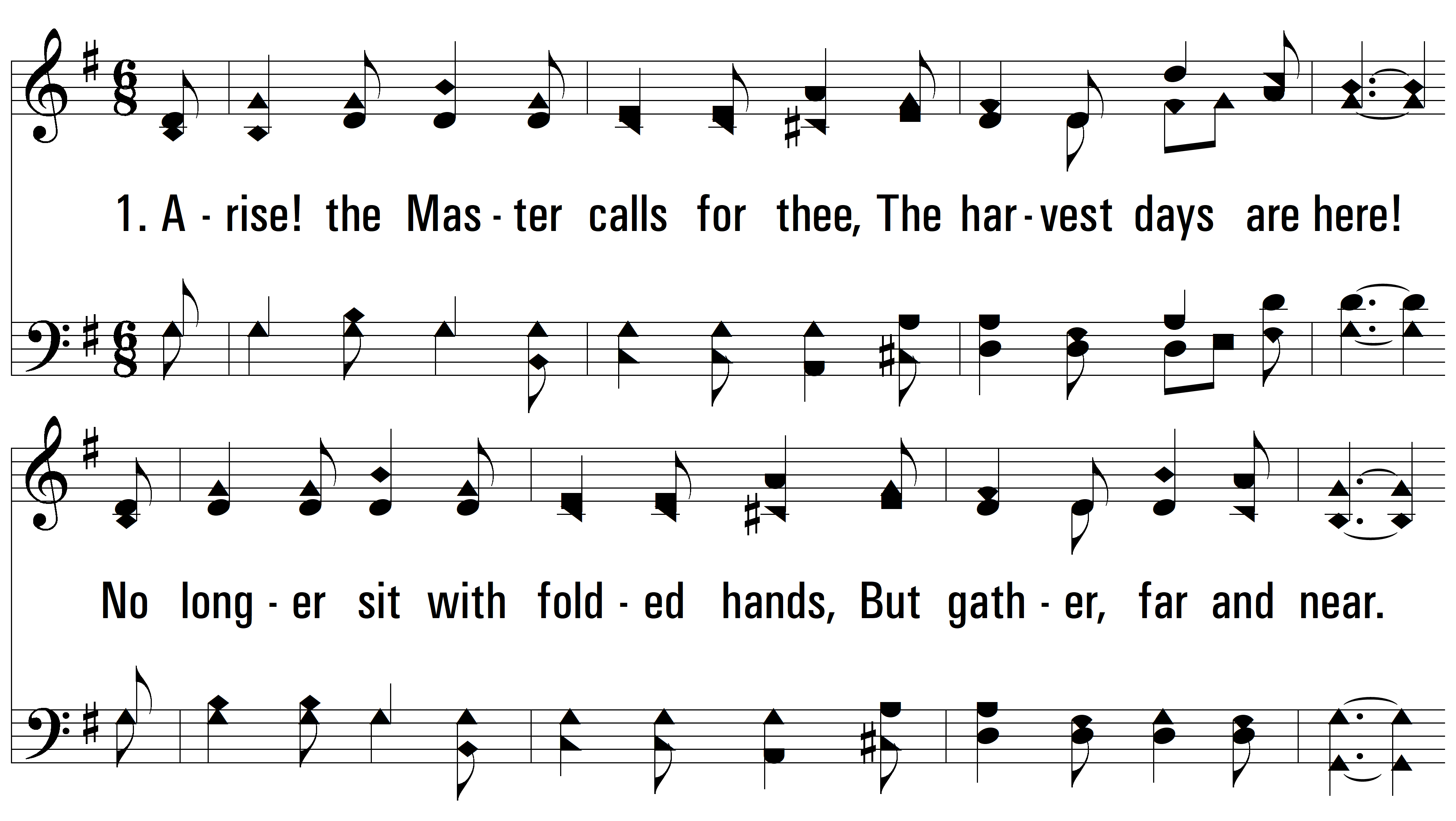 vs. 1 ~ Harvest Time
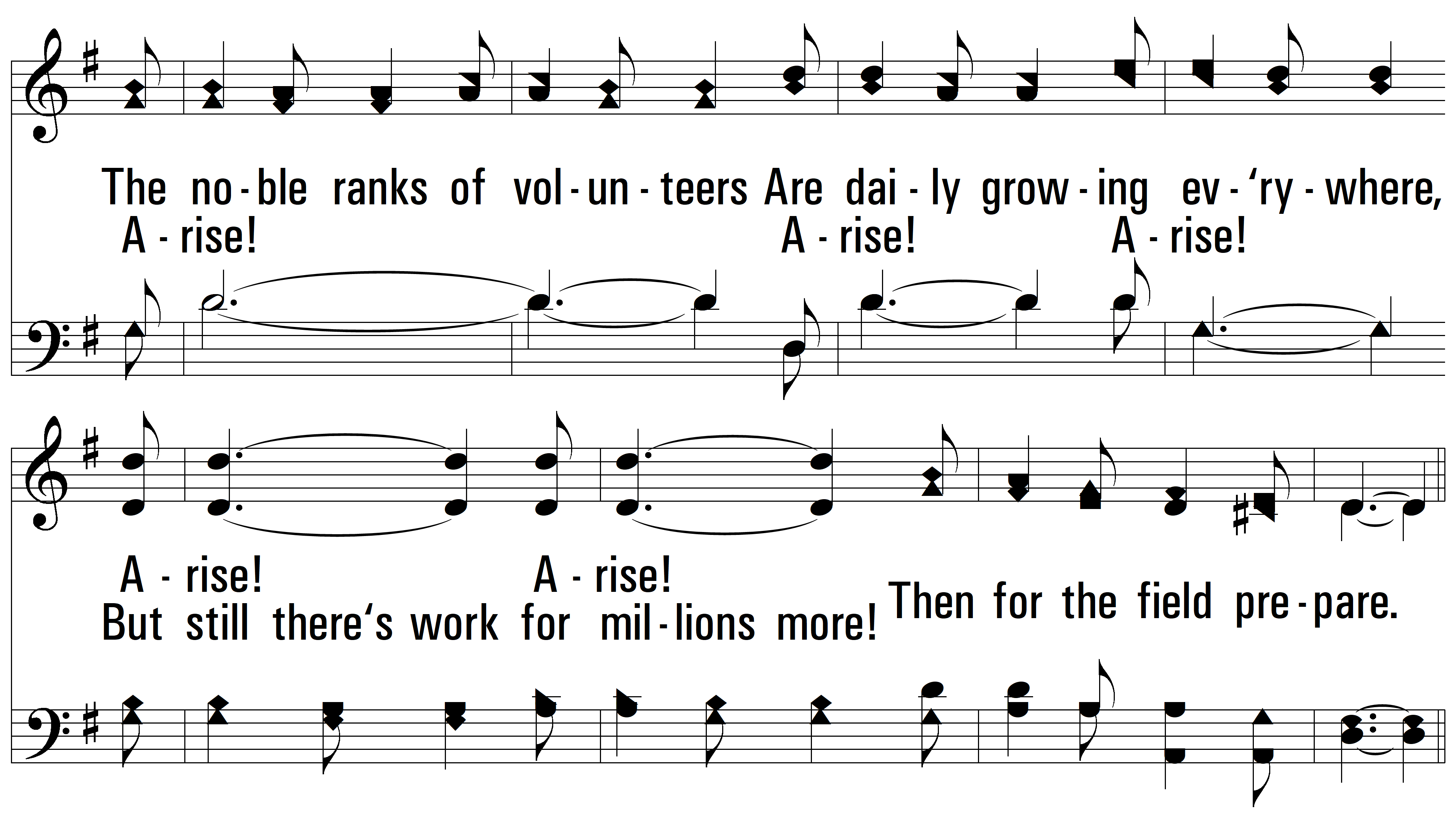 vs. 1
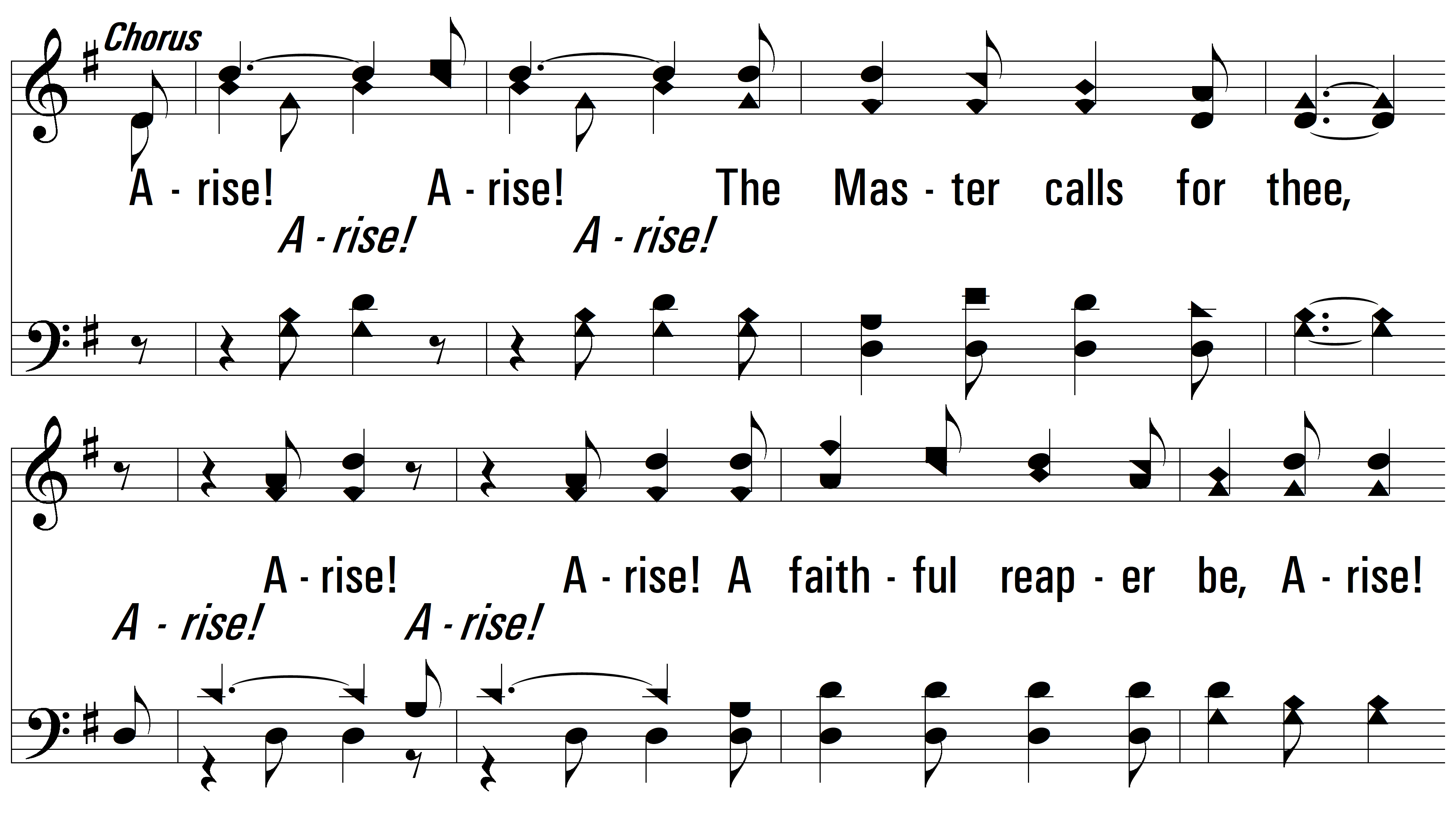 vs. 1
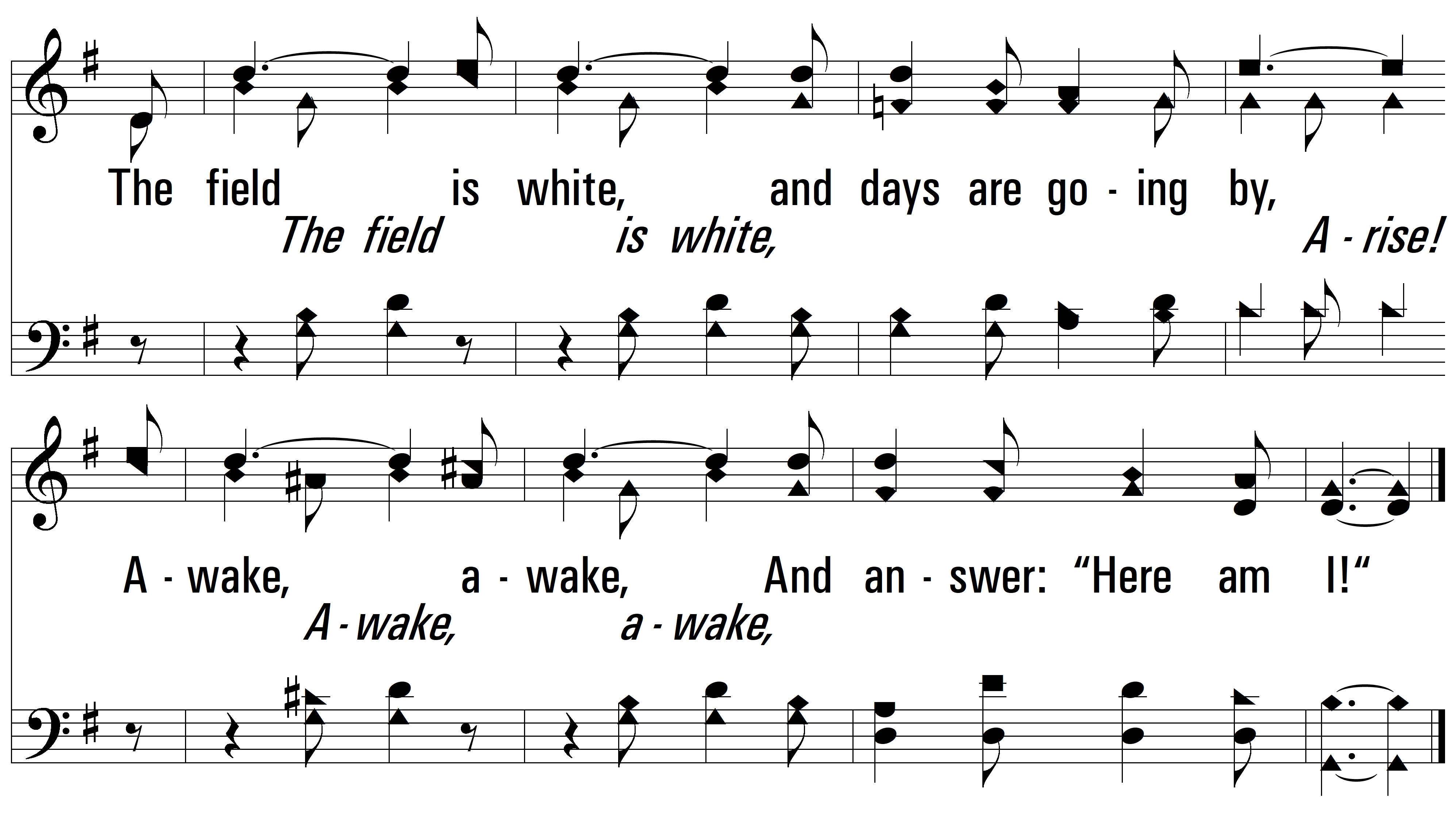 vs. 1
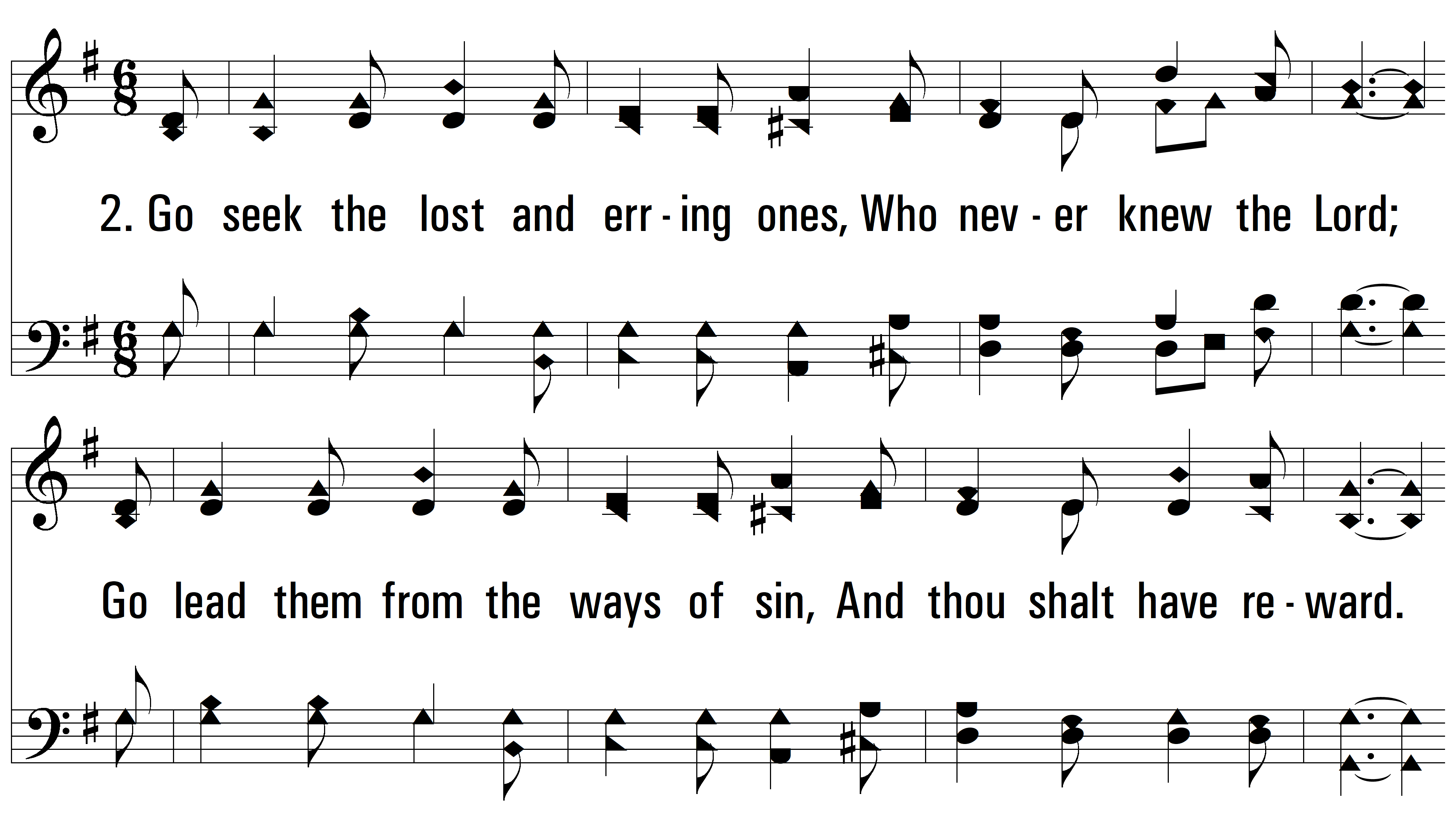 vs. 2 ~ Harvest Time
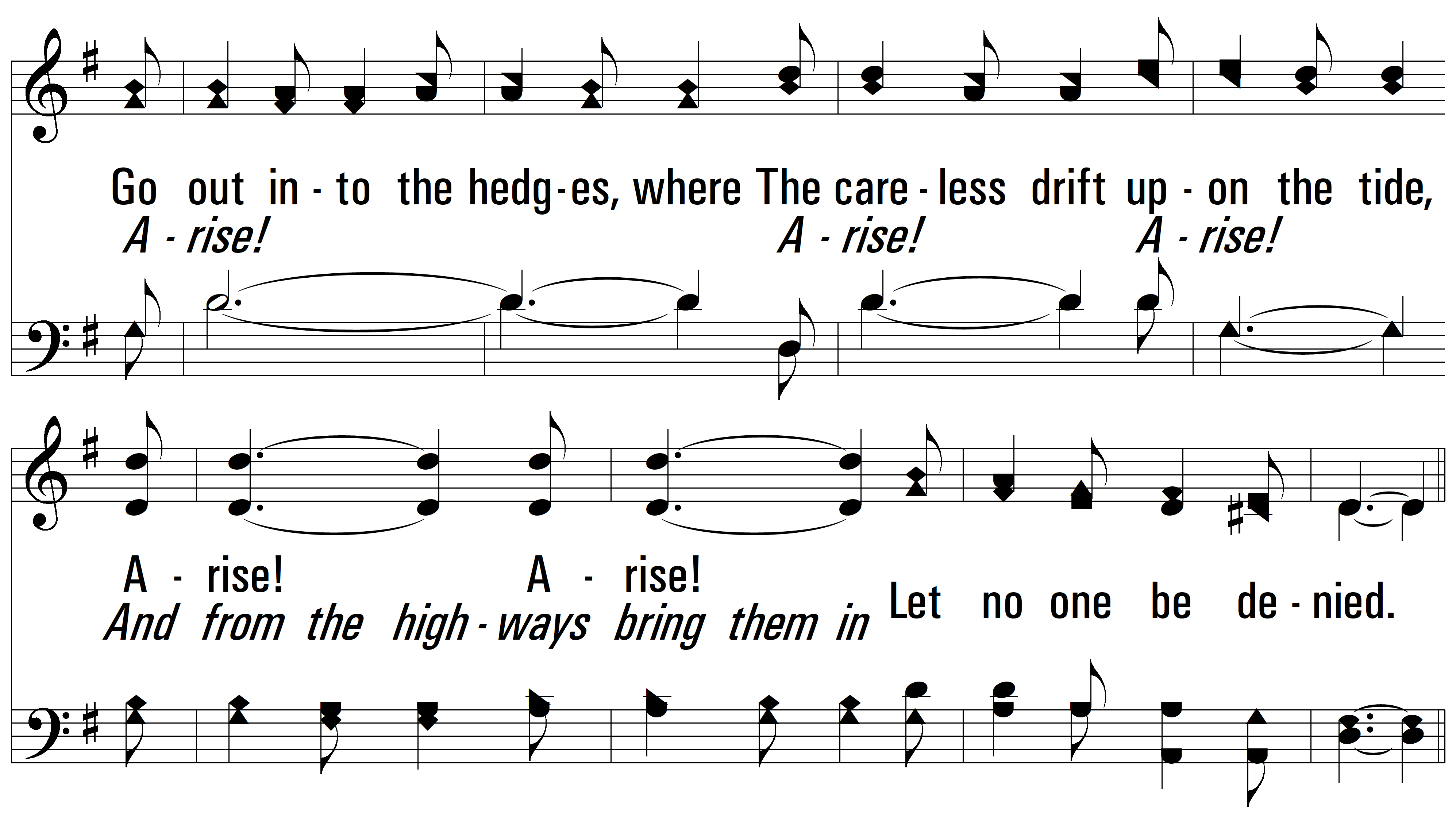 vs. 2
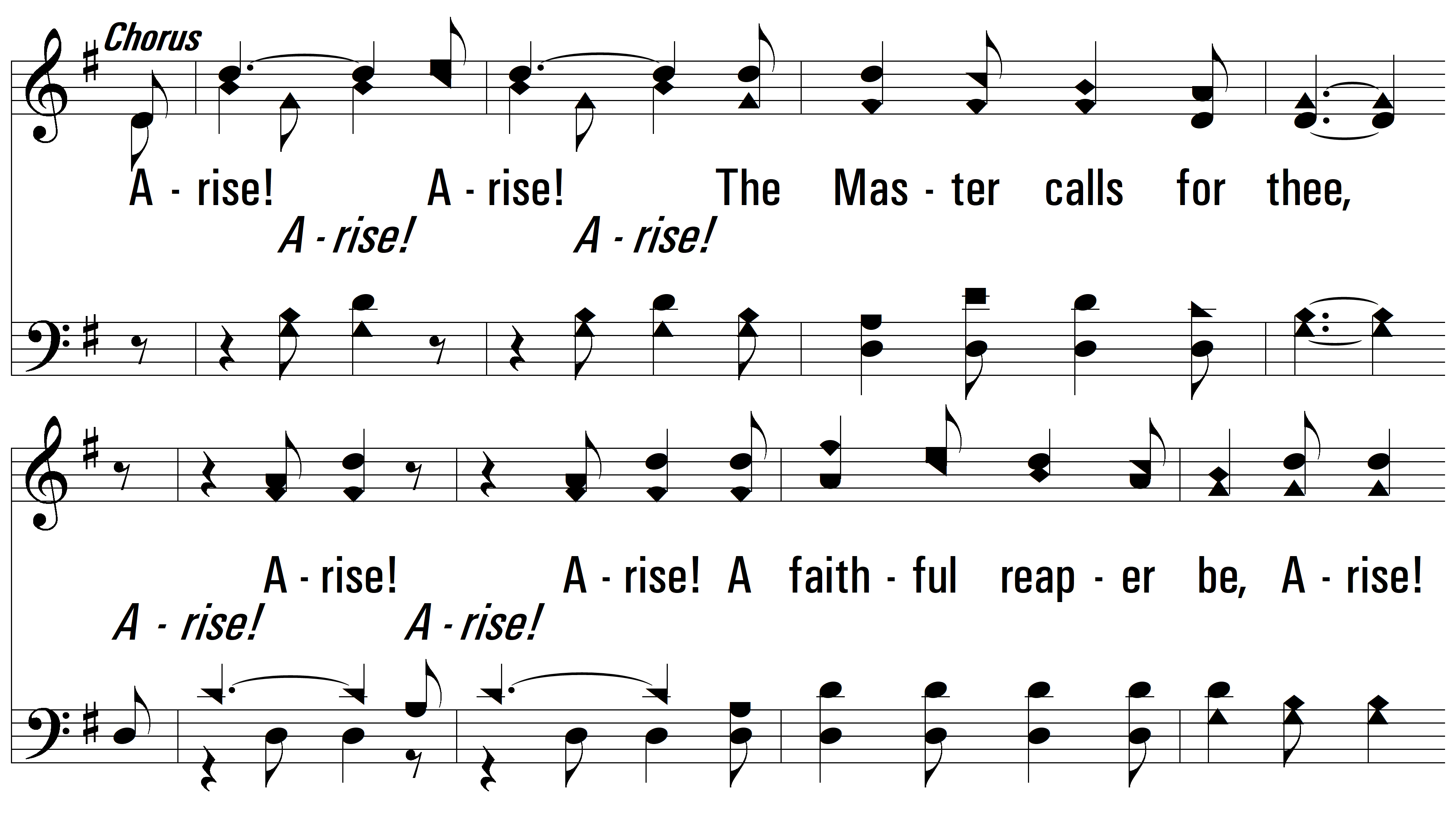 vs. 2
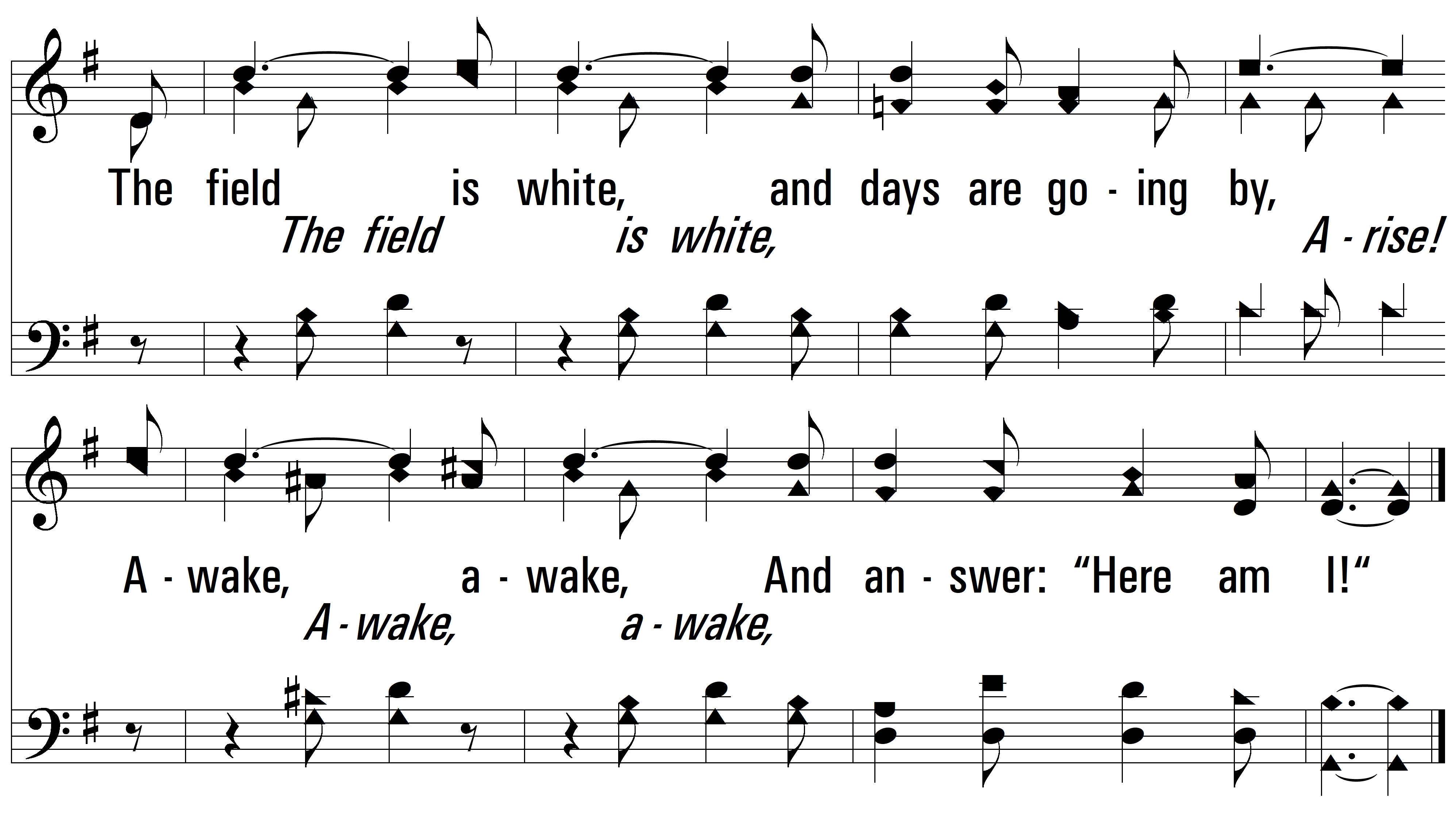 vs. 2
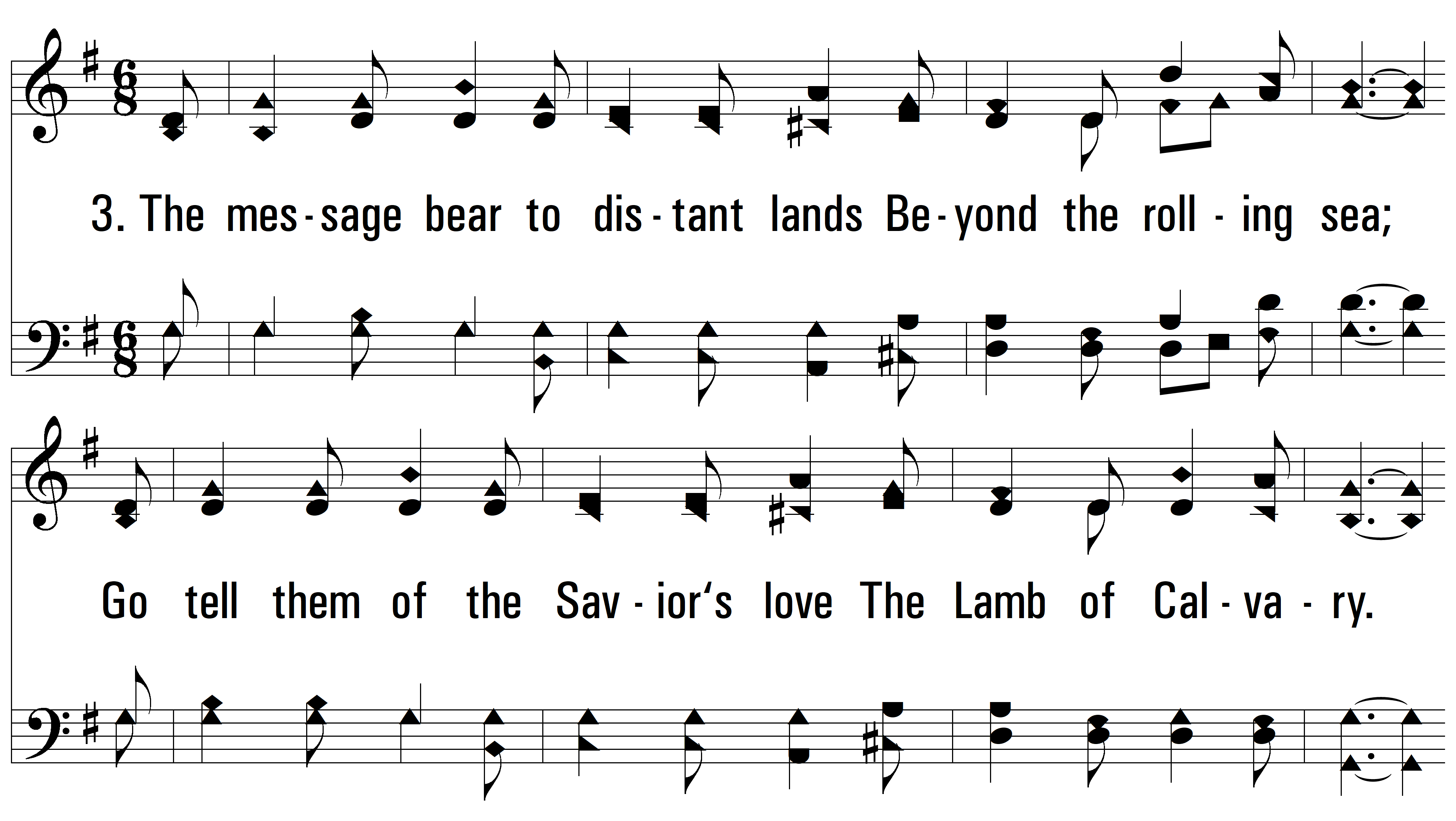 vs. 3 ~ Harvest Time
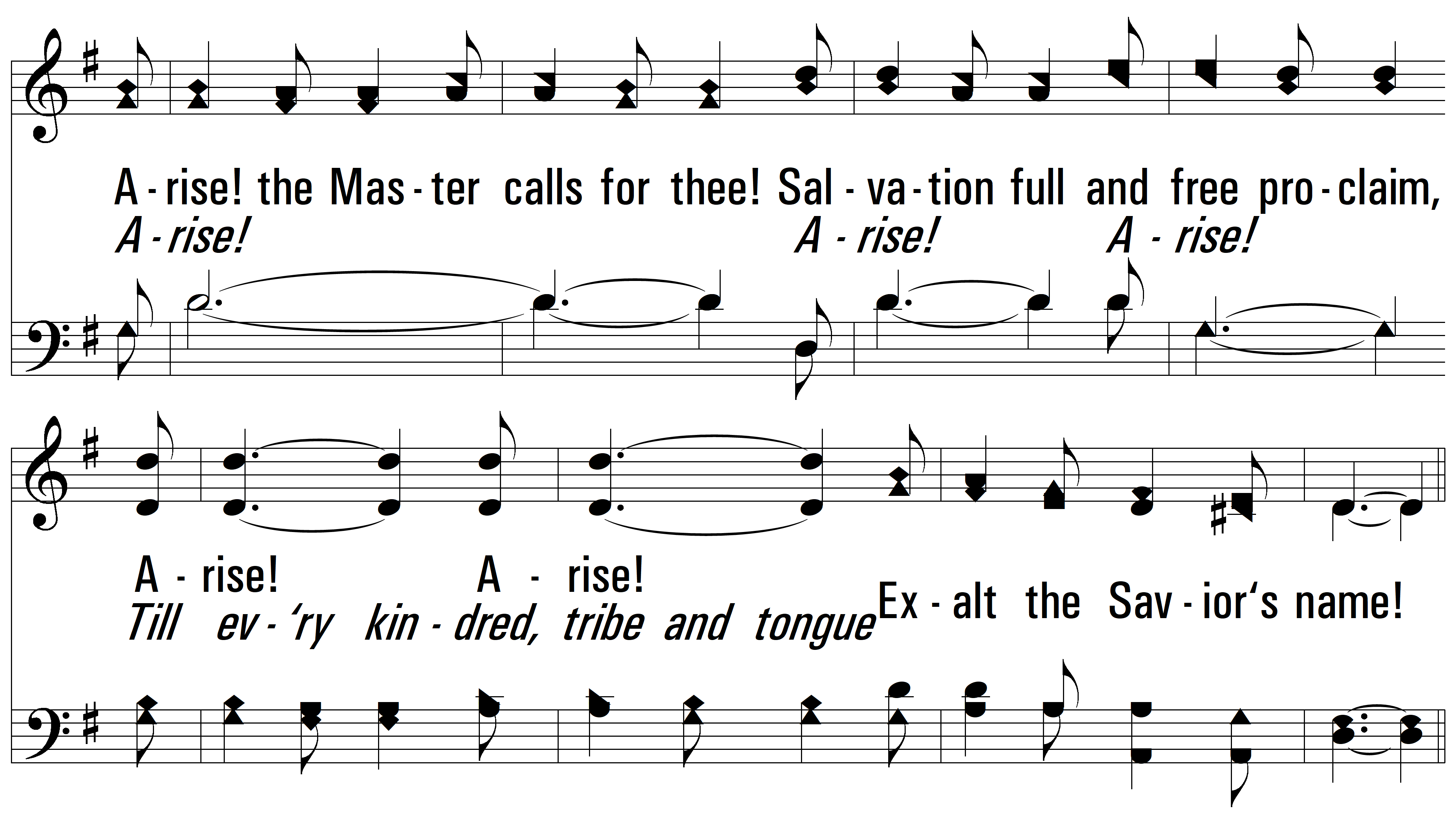 vs. 3
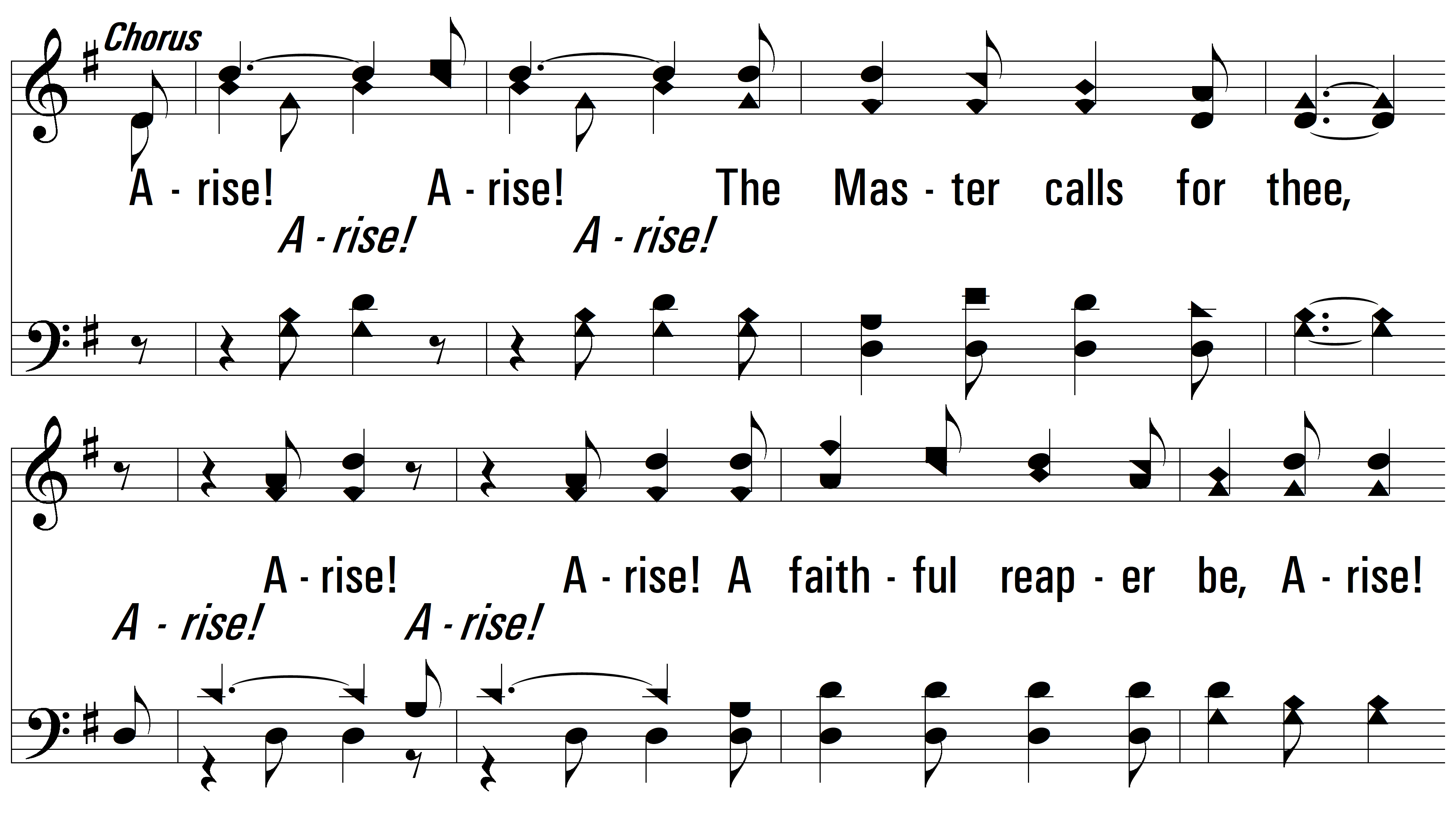 vs. 3
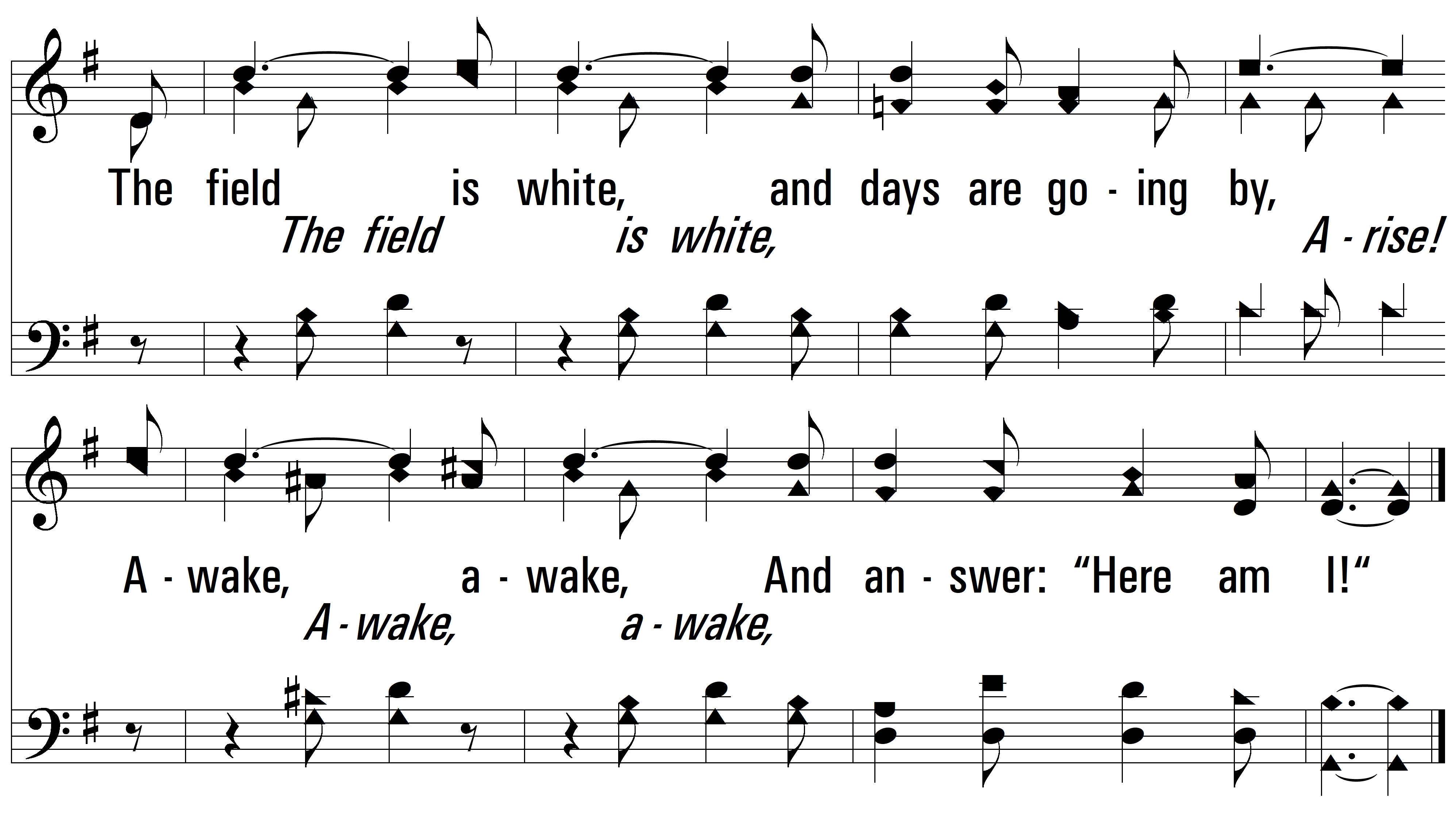 END
PDHymns.com
vs. 3